Announcements:
Website is now up to date with the list of papers
By 1st Tuesday midnight, send me: 
Your list of preferred papers to present

By 8th Tuesday midnight, start submitting your class reviews: 
First paper: Human-powered sorts and joins

Start thinking about projects!!
Question
How much time should you spend reading the paper before a class?

A: Not too long! Min: 1-2 hours, Max: 5-6 hours (only if you’re lacking necessary background or have a genuine interest)
An Introduction to Crowdsourced Data Management +Crowdscreen: Algorithms for Filtering Data using Humans(if time permits) Optimal Crowd-Powered Rating and Filtering Algorithms
Aditya Parameswaran
Crowdsourcing: A Quick Primer
Asking the crowd for help to solve problems
Why?     Many tasks done better by humans
Is this a photo of a car?
Pick the “cuter” cat
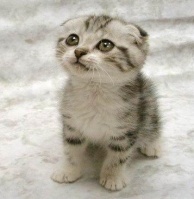 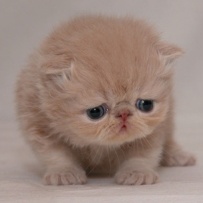 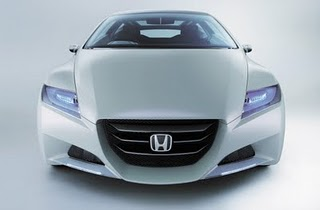 How?     We use an internet marketplace
Requester: Aditya               Reward: 1$             Time: 1 day
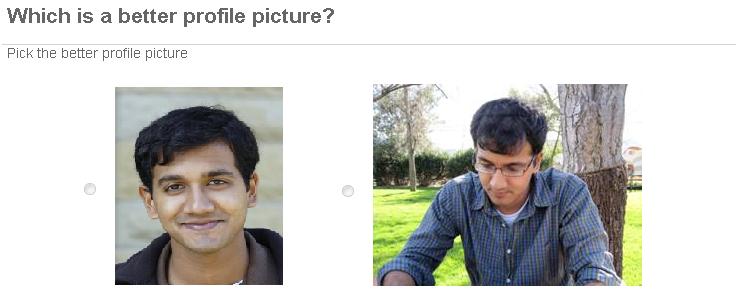 4
At a high level…
I (and other employers) post my tasks to a marketplace 
one such marketplace is Mechanical Turk, but there are 30+ marketplaces
Workers pick tasks that appeal to them
Work on them
I pay them for their work

Pay anywhere from a few cents to dollars for each task; get the tasks done in any time from a few seconds to minutes
Why should I care?
Most major companies spend millions of $$$ on crowdsourcing every year
This includes Google, MS, Facebook, Amazon

Represents our only viable option for understanding unstructured data
Represents our only viable option for generating training data @ scale
OK, so why is this hard?
People need to be paid
People take time
People make mistakes

And these three issues are correlated:
If you have more money, you can hire more workers, and thereby increase accuracy
If you have more time, you can pay less/hire more workers, and thereby increase accuracy/reduce costs
…
Fundamental Tradeoffs
Which questions do I ask humans?
 Do I ask in sequence or in parallel?
 How much redundancy in questions? 
 How do I combine the answers?
 When do I stop?
How long can I wait?
Latency
Uncertainty
What is the desired quality?
Cost
How much $$ can I spend?
8
Need to Revisit Basic Algorithms
Given that humans are complicated unlike computer processors, we need to revisit even basic data processing algorithms where humans are “processing data”
Max: e.g., find the best image out of a set of 1000 images
Filter: e.g., find all images that are appropriate to all
Categorize: e.g., find the category for this image/product
Cluster: e.g., cluster these images
Search: e.g., find an image meeting certain criteria
Sort: e.g., sort these images in terms of desirability
Using human unit operations:
Predicate Eval., Comparisons, Ranking, Rating
Goal: Design efficient crowd algorithms
9
Assumption: All humans are alike
A common assumption to make in many papers of crowdsourcing is that humans are identical, noisy, independent oracles

If the right answer (for a bool q.) is 1, humans will give 0 with equal probability p, and 1 with probability (1-p).
Humans will also answer independent of each other.
E.g., if I ask any human if a image contains a dog, they answer incorrectly with probability p.
Discussion Questions
Why is it problematic to assume that humans are identical, independent, noisy oracles with fixed error rates?
Discussion Questions
Why is it problematic to assume that humans are identical, independent, noisy oracles with fixed error rates?
Humans may be different
Error rates change over time, over questions
Difficulty of question affects independence
Filter
Single
Is this an image of Paris?
Predicate 1
Dataset of Items
Is the image blurry?
Filtered Dataset
Predicate 2
Predicate
Does it show people’s faces?
……
Predicate k
Y
Y
N
Item X satisfies predicate?
Applications: Content Moderation, Spam Identification, Determining Relevance, Image/Video Selection, Curation, and Management, …
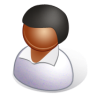 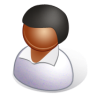 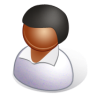 13
Our Visualization of Strategies
No
5
continue
4
decide PASS
3
decide FAIL
2
1
Yes
1
2
3
5
4
14
Strategy Examples
No
No
5
5
continue
4
4
decide PASS
3
3
decide FAIL
2
2
1
1
Yes
Yes
1
1
2
2
3
3
5
5
4
4
15
Common Strategies
Always ask X questions, return most likely answer
Triangular strategy

If X YES return “Pass”, Y NO return “Fail”, else keep asking.
Rectangular strategy

Ask until |#YES - #NO| > X, or at most Y questions
Chopped off triangle
16
Simplest Version
Given: 
Human error probability (FP/FN)
Pr [Yes | 0]; Pr [No | 1] 
A-priori probability
Pr [0]; Pr[1]

We will discuss if this is reasonable to assume later.
Probability of mistakes; all humans alike
Via Sampling
Or Prior History
Selectivity
17
Illustration
If we have error prob = 0.1, selectivity 0.7, then:

Pr. (reaching (0,0)) = 1

Pr. (reaching (0,0) and item = 1) = 0.7

Pr. (reaching (1,0) and item = 1) = 
	Pr (reaching (0, 0) and item = 1 and human 					answers Yes) = 0.7 * 0.9

The ability to perform computations like this on the state space (x, y) means that this a Markov Decision Process (MDP)
no
2
yes
2
Simplest Version
Given: 
Human error probability (FP/FN)
Pr [Yes | 0]; Pr [No | 1] 
A-priori probability
Pr [0]; Pr[1]

Find strategy with minimum expected cost (# of questions)
Expected error < t (say, 5%)
Cost per item < m (say, 20 questions)
Via Sampling
Or Prior History
No Latency for now!
m
x+y=m
m
19
Evaluating Strategies
No
5
continue
4
Cost =    (x+y) Pr [reach(x,y)]
Error =    Pr [reach    ∧1] +             	    Pr [reach    ∧0]
∑
decide PASS
3
∑
decide FAIL
∑
2
y
1
Pr. [reach (4, 2)] = 
Pr. [reach (4, 1) & get a No]+ Pr. [reach (3, 2) & get a Yes]
Yes
1
2
3
5
4
x
20
Brute Force Approach
No
For all strategies:
Evaluate cost & error
Return the best

O(3g), g = O(m2)
For each grid point
Assign   ,    or
5
4
3
2
1
Yes
1
2
3
5
4
21
Brute Force Approach 2
Try all “hollow” strategies
Too Long!
Sequence of blue + Sequence of red, connected

Why: Decisions to be made at boundary instead of internal
YESs
YESs
4
4
3
3
2
2
1
1
NOs
6
5
4
1
2
3
NOs
4
1
2
3
22
What’s weird about this strategy?
Trick: Pruning Hollow Strategies
For every hollow strategy, there is a ladder strategy that is as good or better.
YESs
4
3
2
1
6
NOs
5
4
1
2
3
There are portions of the strategy that are unreachable and redundant. 

If we prune them, we get a ladder strategy.
23
Other Pruning Examples
YESs
YESs
6
6
5
5
4
4
3
3
2
2
1
1
Hollow
6
6
5
5
4
4
1
1
2
2
3
3
Ladder
NOs
NOs
24
Comparison
Computing Strategy
Money
Brute Force
$$
Not feasible
Ladder
Exponential; feasible
$$$
Now, let’s consider a generalization of strategies
25
Probabilistic Strategy Example
No
5
continue
4
decide PASS
3
decide FAIL
6
2
1
Yes
1
2
3
5
4
(0.2, 0.8, 0)
26
Comparison
Computing Strategy
Money
Brute Force
Exponential;
not feasible
$$
Ladder
Exponential; feasible
$$$
The best probabilistic
Polynomial(m)
$
THE BEST
27
Key Property: Path Conservation
P = # of (fractional) paths reaching a point
Point splits paths: P = P1 + P2
No
P1
Ask
P1
P1
P2
P
Stop
Yes
28
Path Conservation in Strategies
No
continue
2
decide PASS
decide FAIL
1
Yes
1
2
29
Finding the Optimal Strategy
Use Linear Programming:

Using Paths:
Paths P into each point X
Only decision at X is the split of P

Also: 
Pr [reach X] = c P
Pr [reach X ∧1] = c’ P
Saying PASS/FAIL at X does not depend on P
O(m2) variables
30
Experimental Setup
Goal: Study cost savings of probabilistic relative to others

Parameters  Generate Strategies  Compute Cost

Two sample plots
Varying false positive error
	(other parameters fixed)
Varying selectivity
	(other parameters varying)
Probabilisitic
Deterministic
Hollow
Ladder
Rect
Growth
Shrink
31
Varying false positive error
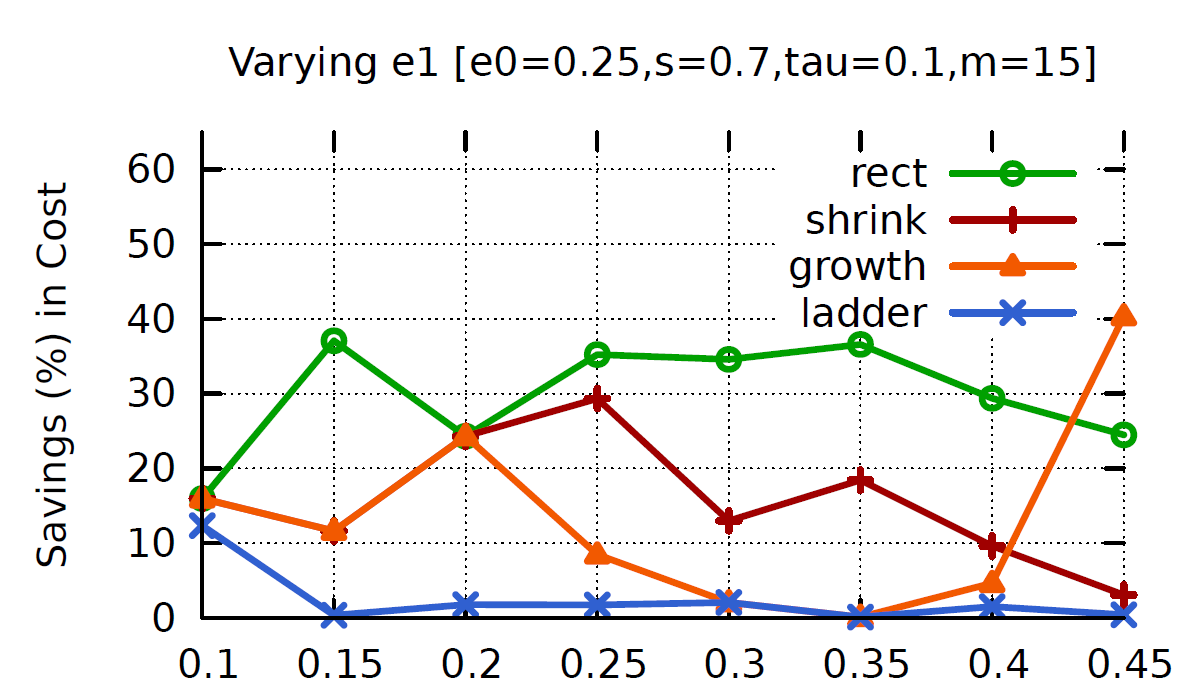 32
Varying selectivity
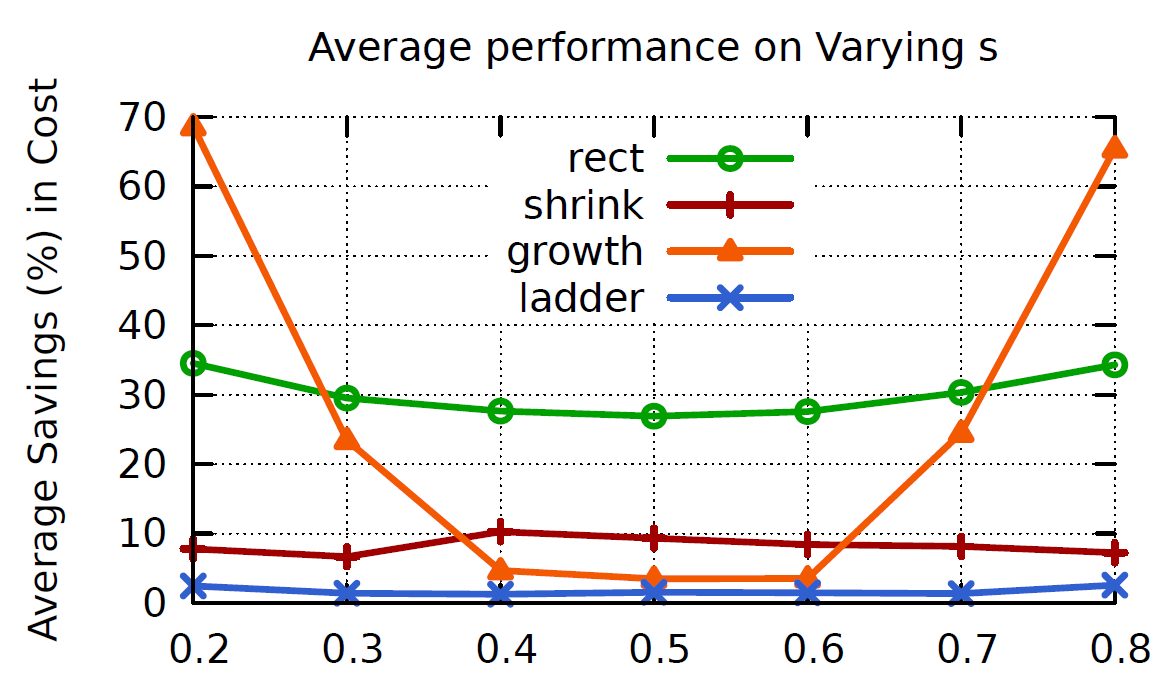 33
Two Easy Generalizations
`(     ,      ,     )
(0, 1, 2, 3, 4, 5)
Multiple Answers
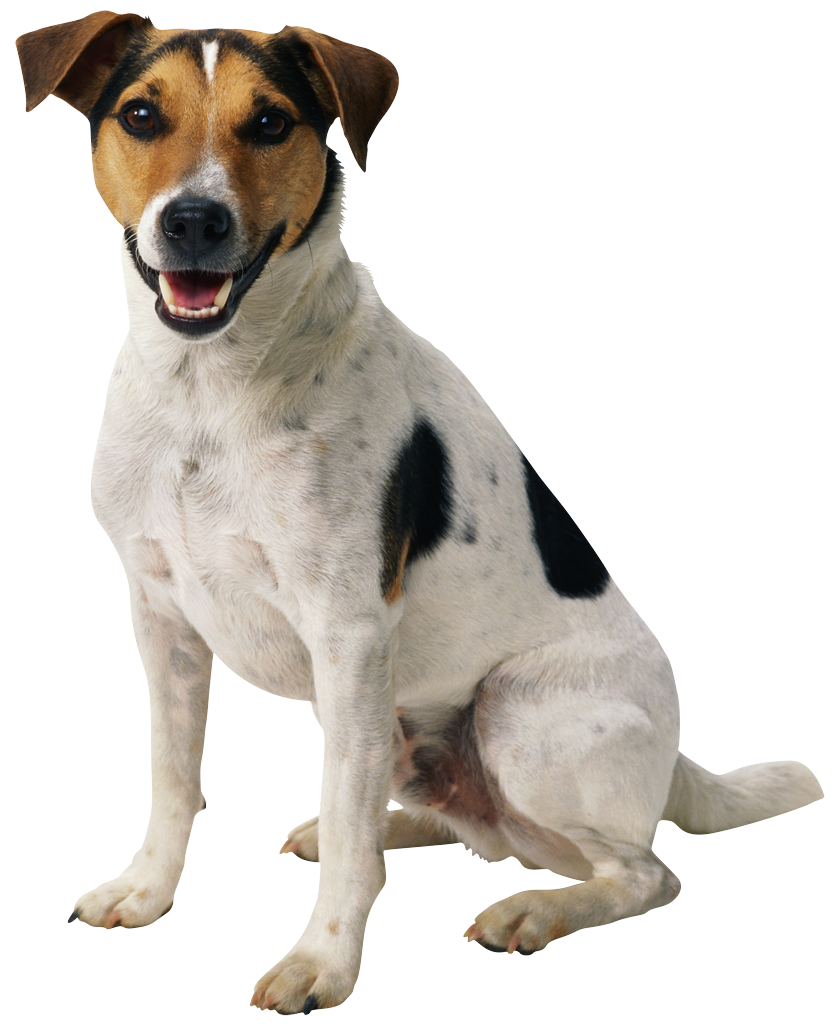 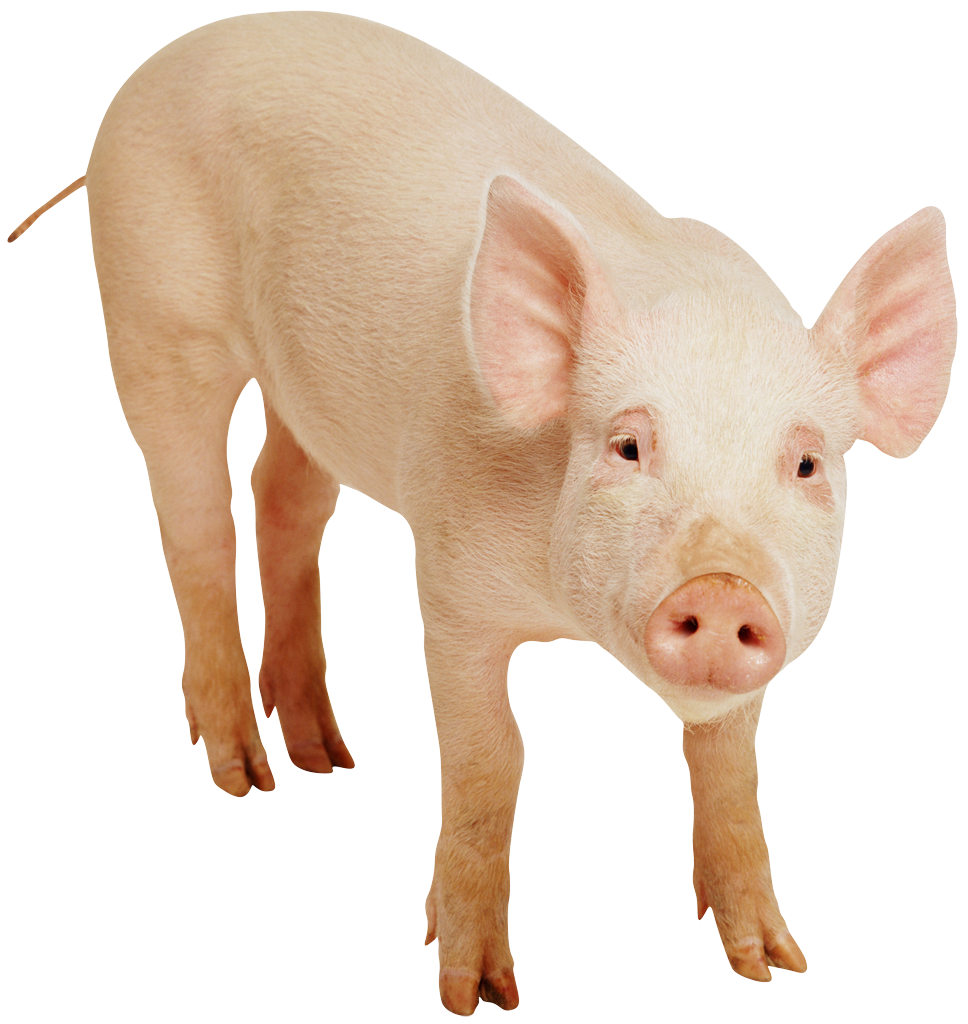 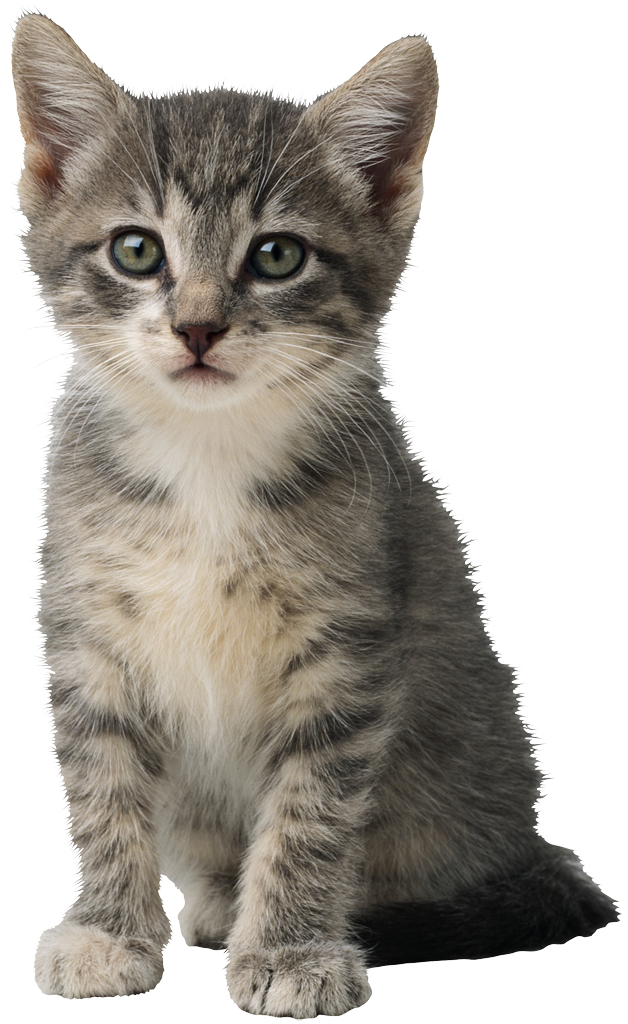 Multiple 
Filters
(Image of Paris) ∧ (Not Blurry)

(F1 Yes, F1 No, …, FK Yes, FK No)
Ask F1,  …,  Ask FK, Stop
Time for discussion!
Any questions, comments?
Discussion Questions
1: This paper assumes that error rates are known; why is that problematic?
Discussion Questions
1: This paper assumes that error rates are known; why is that problematic?
How do you test? Testing costs money
If error rates are imprecise, optimization is useless
Discussion Questions
2: How would you go about gauging human error rates on a batch of filtering tasks that you’ve never seen before?
Discussion Questions
2: How would you go about gauging human error rates on a batch of filtering tasks that you’ve never seen before?
You could have the “requester” create “gold standard” questions, but hard: people learn, high cost, doesn’t capture all issues
You could try to use “majority” rule but what about difficulty, what about expertise?
Discussion Questions
3: Let’s say someone did all you asked: they created a gold standard, tested humans on it, generated an optimized strategy, but that is still too costly. How can you help them reduce costs?
Discussion Questions
3: Let’s say someone did all you asked: they created a gold standard, tested humans on it, generated an optimized strategy, but that is still too costly. How can you help them reduce costs?
Improve instructions & interfaces
Training and elimination
Only allow good workers to work on tasks
Use machine learning
Discussion Questions
4: What other scenarios (beyond crowdsourcing) can these algorithms be useful?
Discussion Questions
4: What other scenarios (beyond crowdsourcing) can these algorithms be useful?
Anywhere you have noisy oracles!
Lab experiments
Automobile testing
Medical diagnosis
Discussion Questions
`(     ,      ,     )
(0, 1, 2, 3, 4, 5)
5. Why is this generalization problematic? How would you fix it?
Multiple Answers
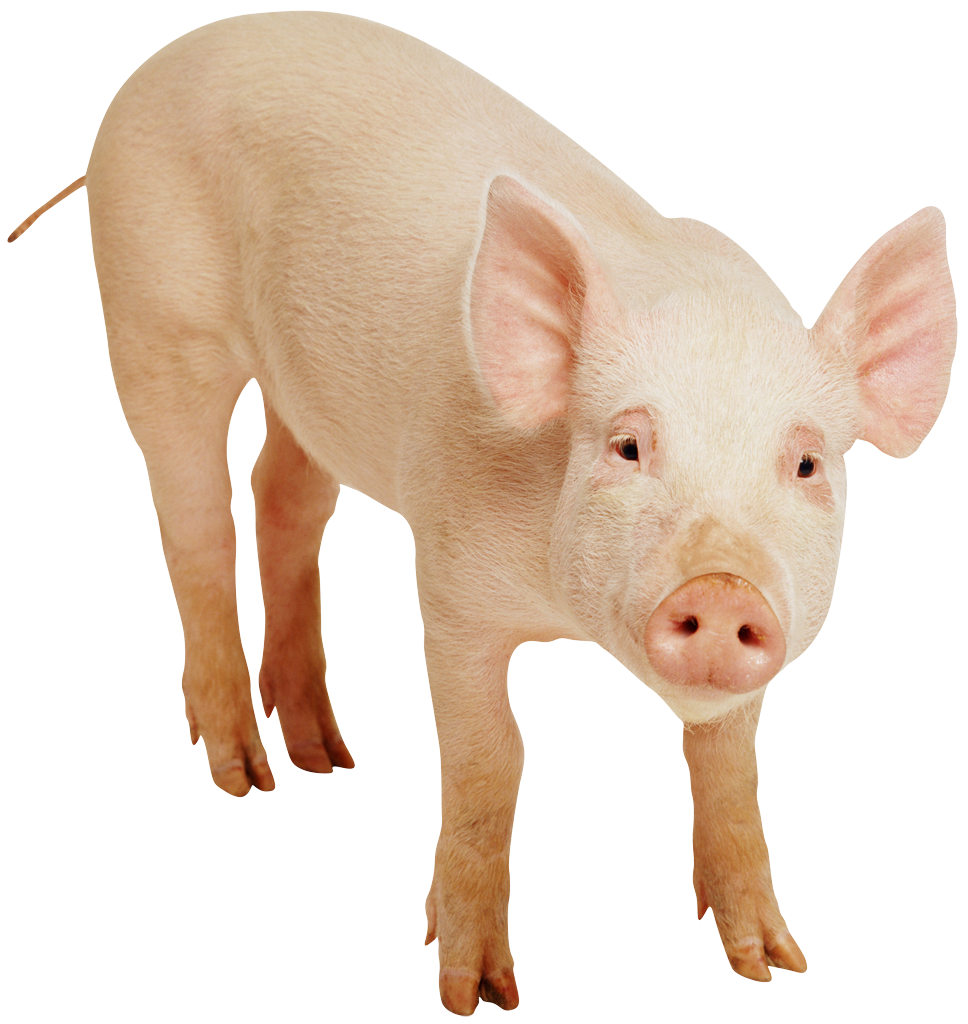 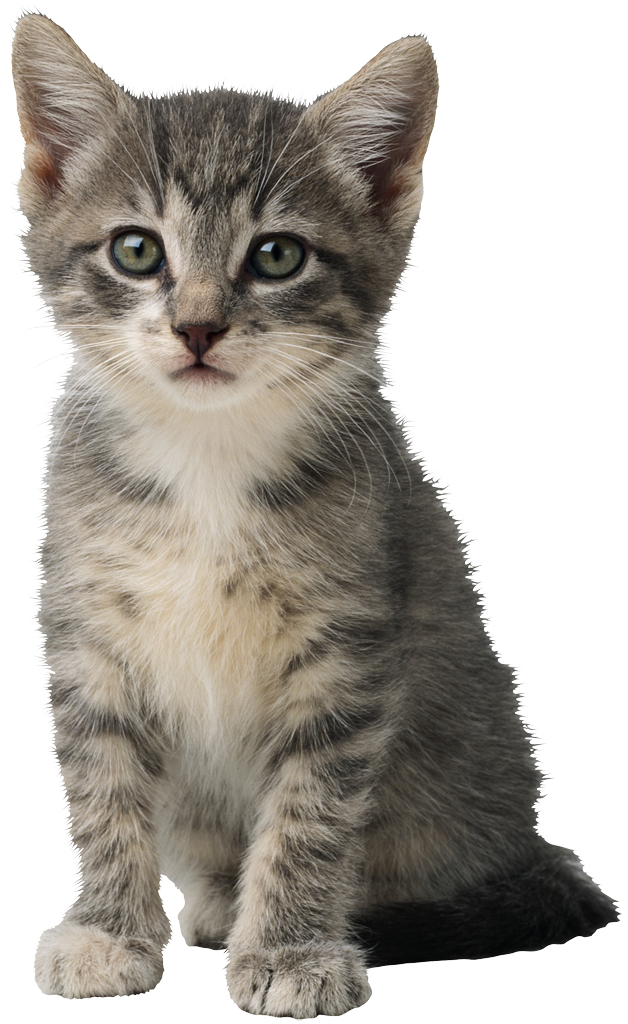 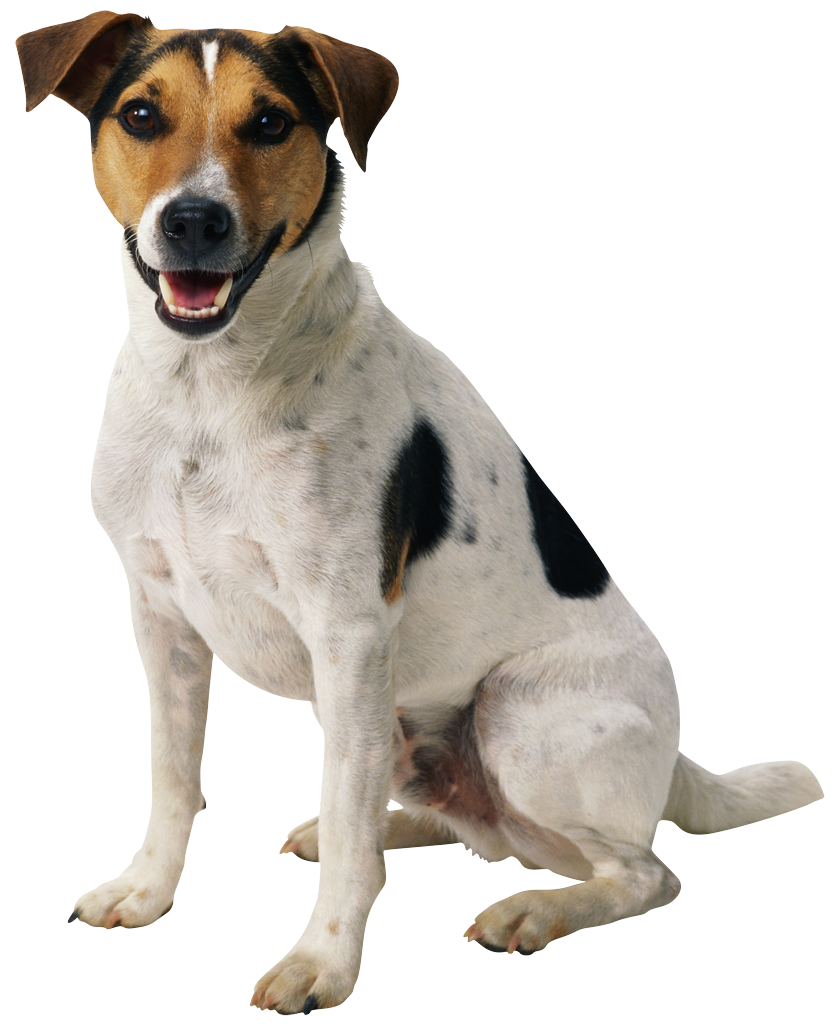 Discussion Questions
`(     ,      ,     )
(0, 1, 2, 3, 4, 5)
Multiple Answers
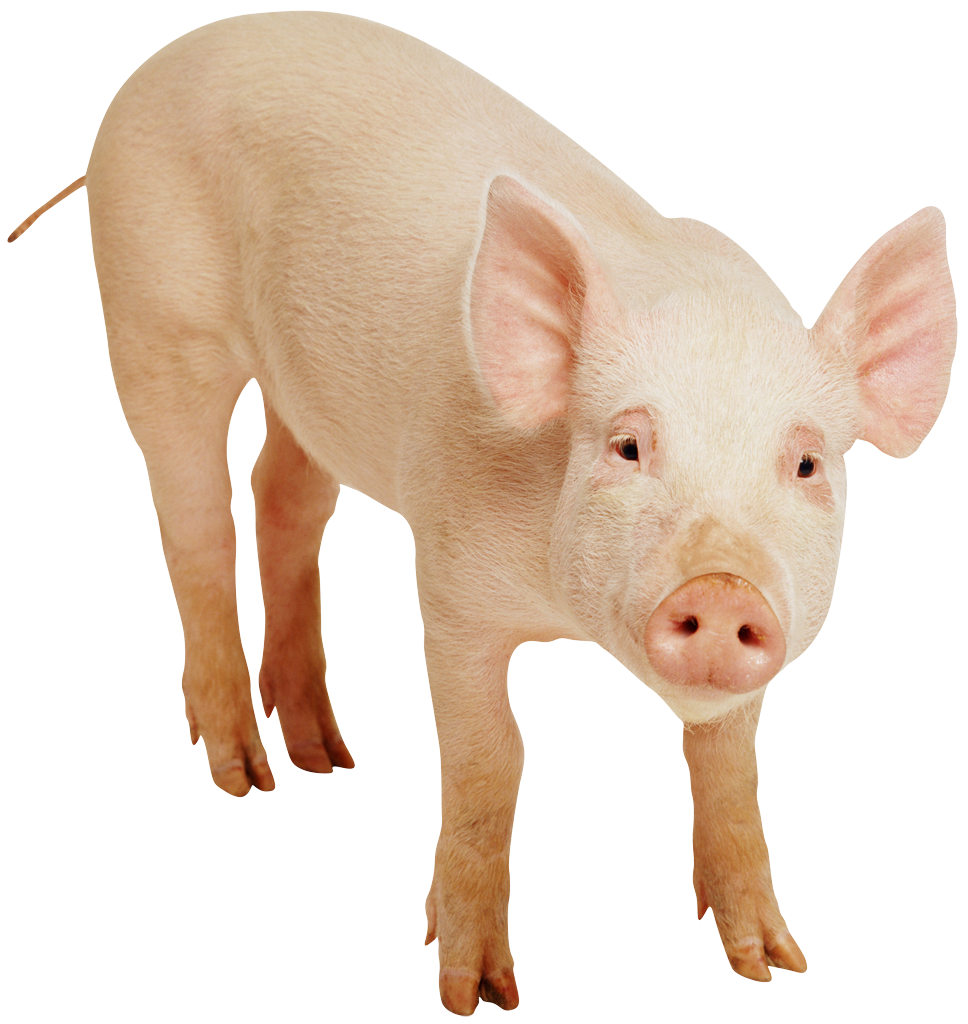 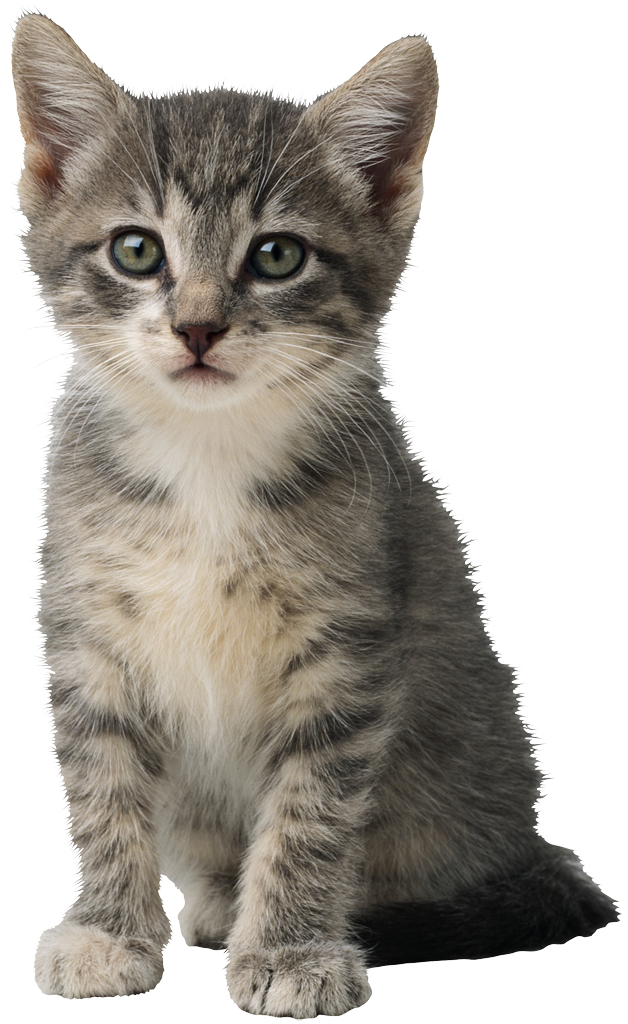 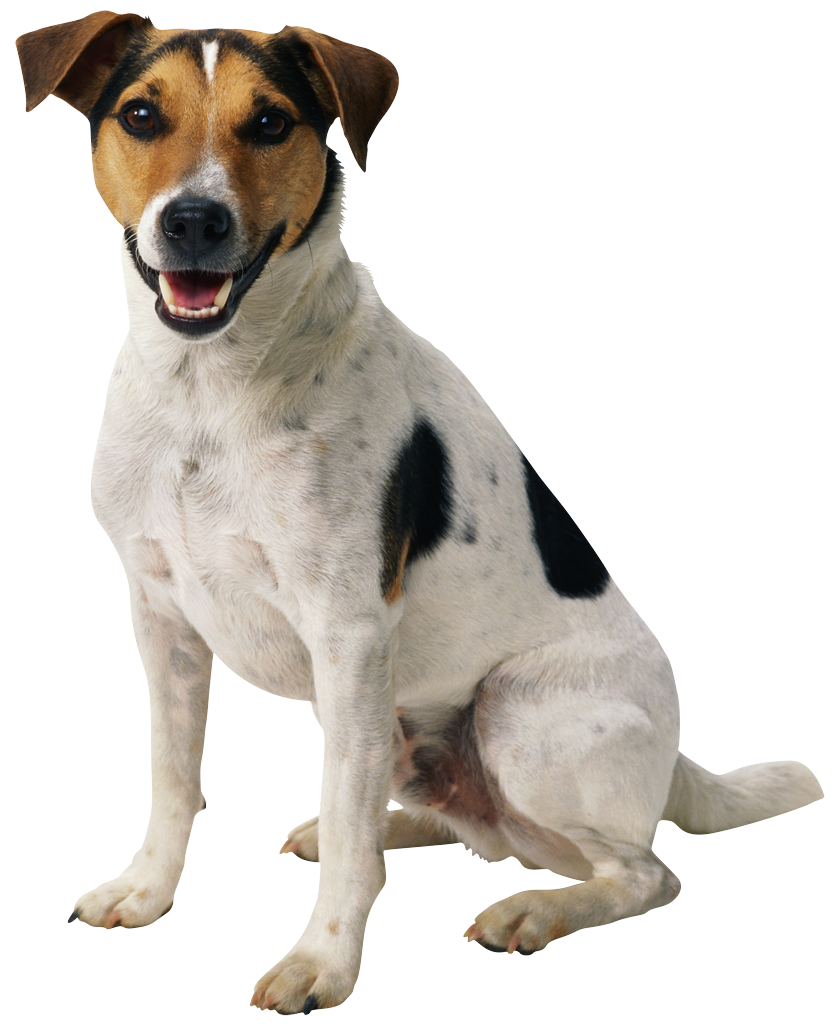 5. Why is this generalization problematic? How would you fix it?
You need O(n^k) data points

Use generic error model, bucketize
Priors
Discussion Questions
6. What are the different ways crowd algorithms like this can be used in conjunction with machine learning?
Discussion Questions
6. What are the different ways crowd algorithms like this can be used in conjunction with machine learning?
Input/training
Active learning
ML feeds crowds
New Stuff
From “Optimal Crowd-Powered Rating and Filtering Schemes” VLDB 2014.
Generalization: Worker Abilities
(W1Yes,  W1 No, …,  Wn Yes,  Wn No)
O(m2n) points
n ≈ 1000
Explosion of state!
49
A Different Representation
Pr [1|Ans]
1
No
0.8
3
0.6
2
0.4
1
0.2
1
2
Yes
3
1
2
3
Cost
50
Worker Abilities: Sufficiency
( W1Yes,  W1 No, 
  W2 Yes,  W2 No, 
…,
  Wn Yes,  Wn No)
Pr [1|Ans]
1
0.8
Recording Pr[1|Ans] is sufficient: 
Strategy  Optimal
0.6
0.4
51
0.2
Cost
1
2
3
5
4
Different Representation: Changes
Pr [1|Ans]
1
O(n) transitions
0.8
0.4
0.2
Cost
1
2
3
5
4
52
Generalization: A-Priori Scores
Pr [1|Ans]
ML algorithm providing, for each item, 
a probability estimate of passing filter
1
0.8
Higher
Prob.
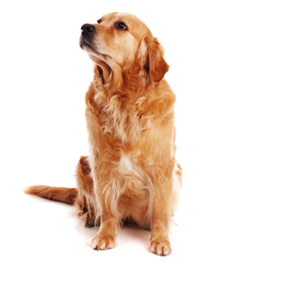 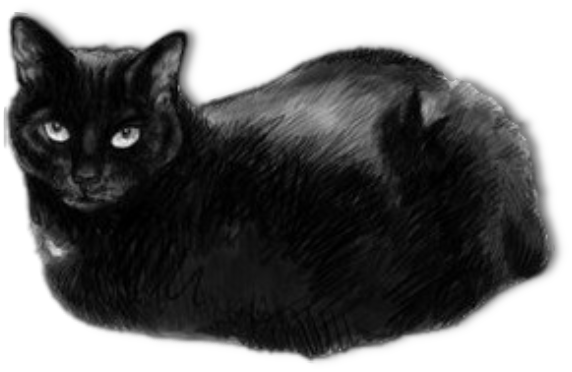 0.4
0.2
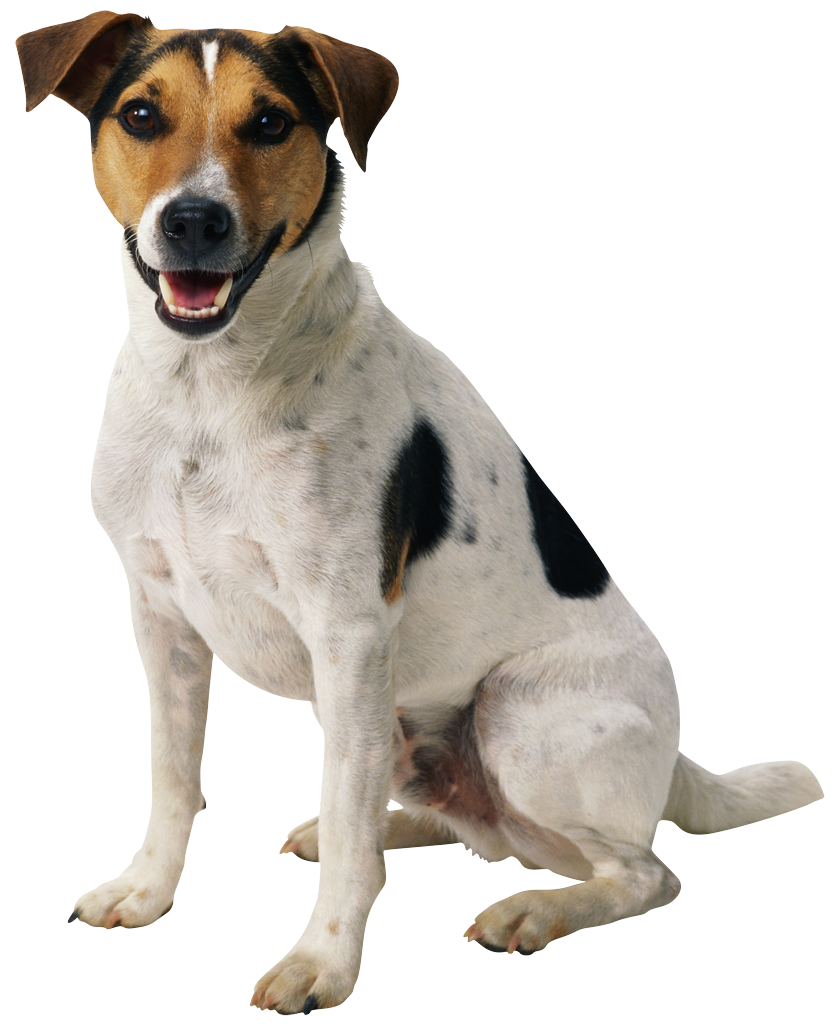 Lower Prob.
0.6
Cost
1
2
3
5
4
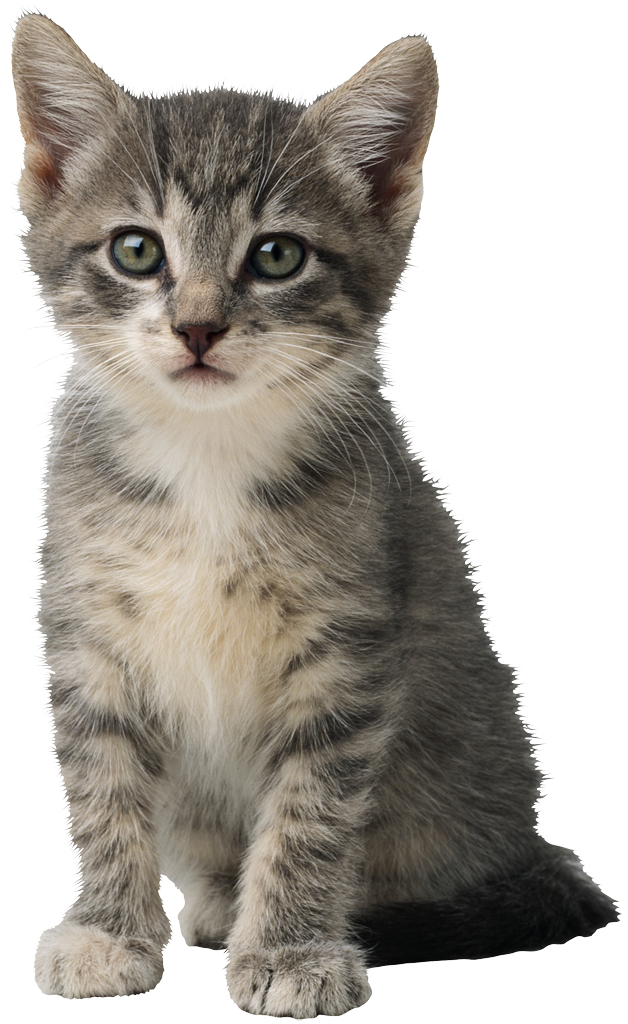 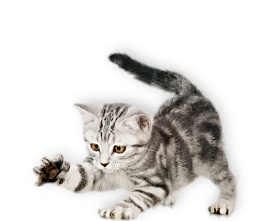 53
Generalizations
Multiple answers (ratings, categories)
Multiple independent filters
Difficulty
Different worker abilities
Different worker probes
A-priori scores
Latency
Different penalty functions
54
Hasn’t this been done before?
Solutions from elementary statistics guarantee the same error per item
Important in contexts like:
Automobile testing
Medical diagnosis

We’re worried about aggregate error over all items: a uniquely data-oriented problem
We don’t care if every item is perfect as long as the overall error is met.
As we will see, results in $$$ savings
56